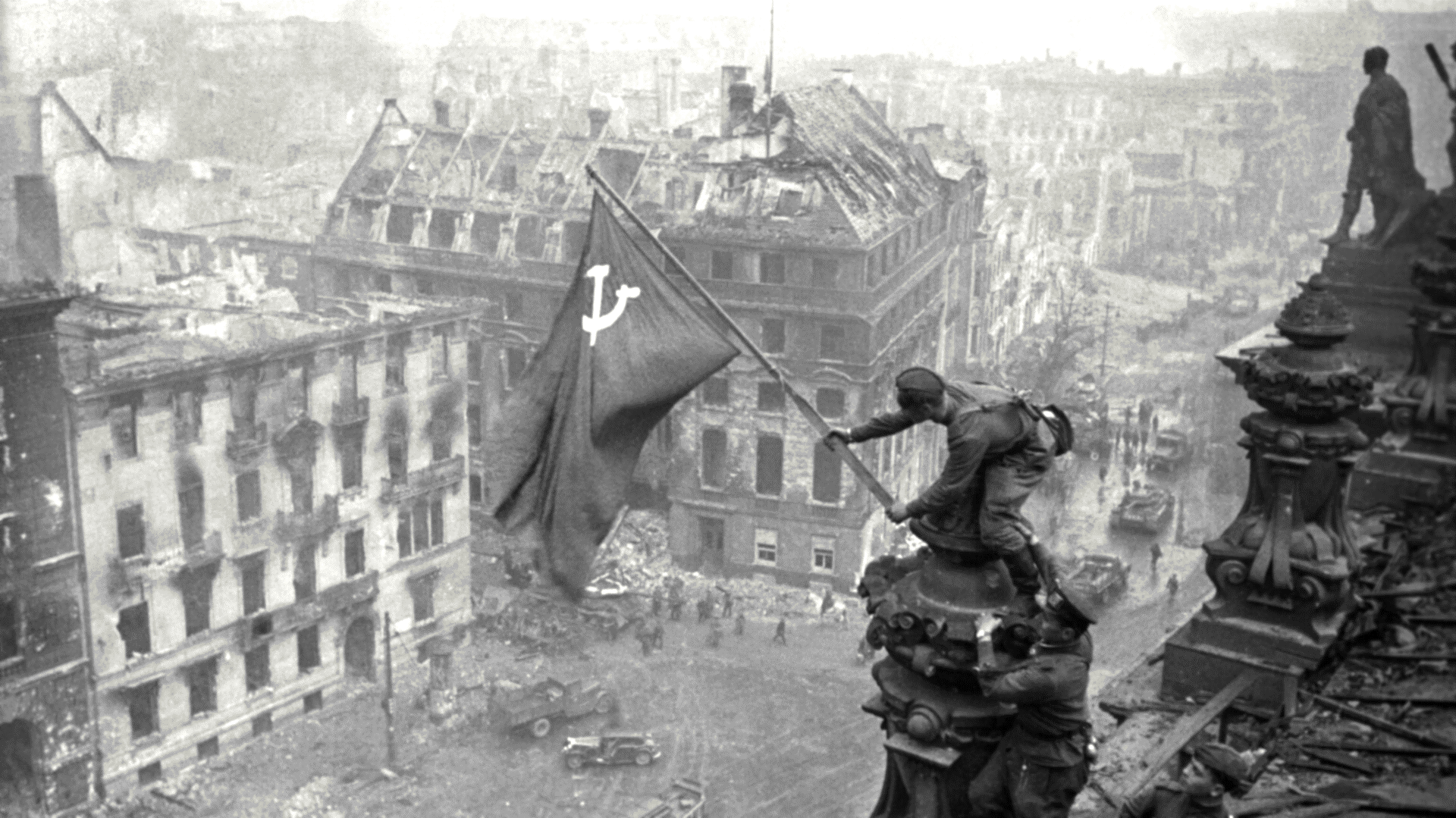 Урок мужества 
9 мая
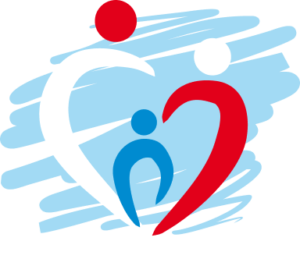 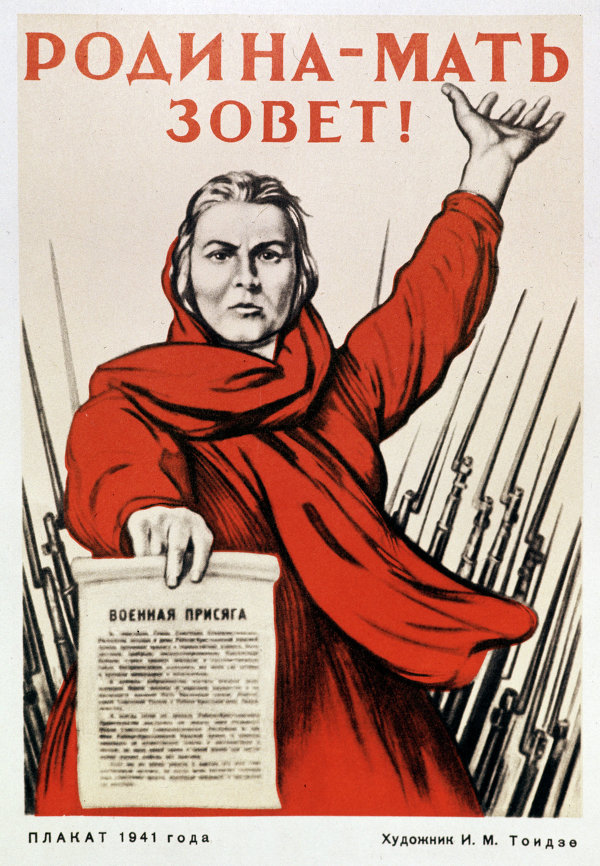 22 июня 1941 года
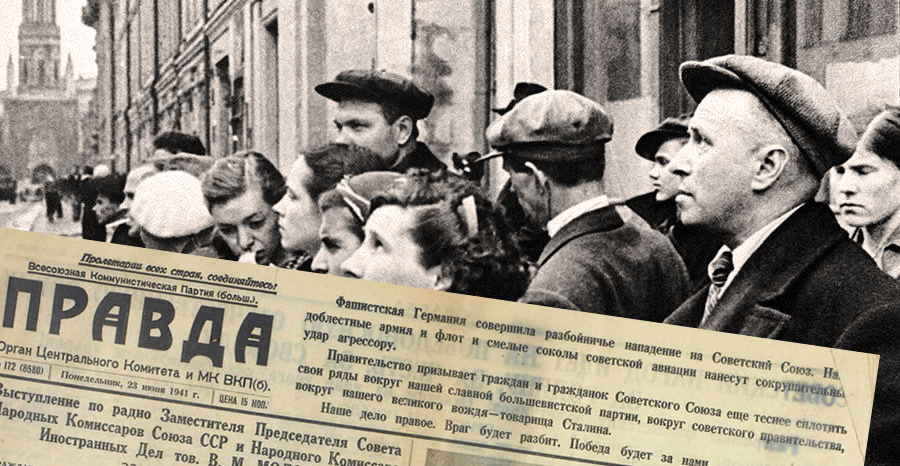 Пётр Кривоногов 
Картина «Защитники Брестской крепости»
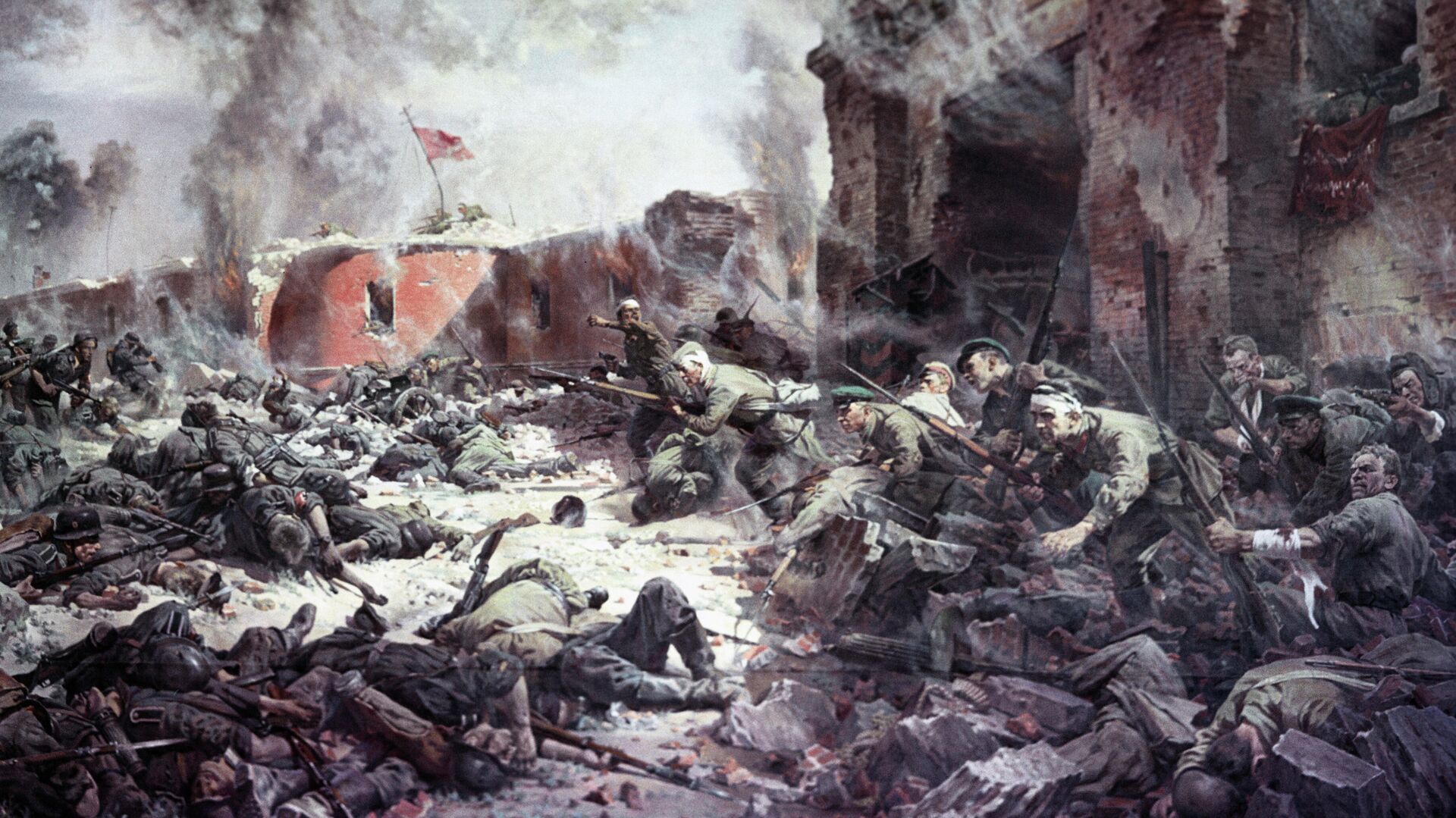 Художественный фильм 
по сценарию Константина Симонова 
«Бессмертный гарнизон»
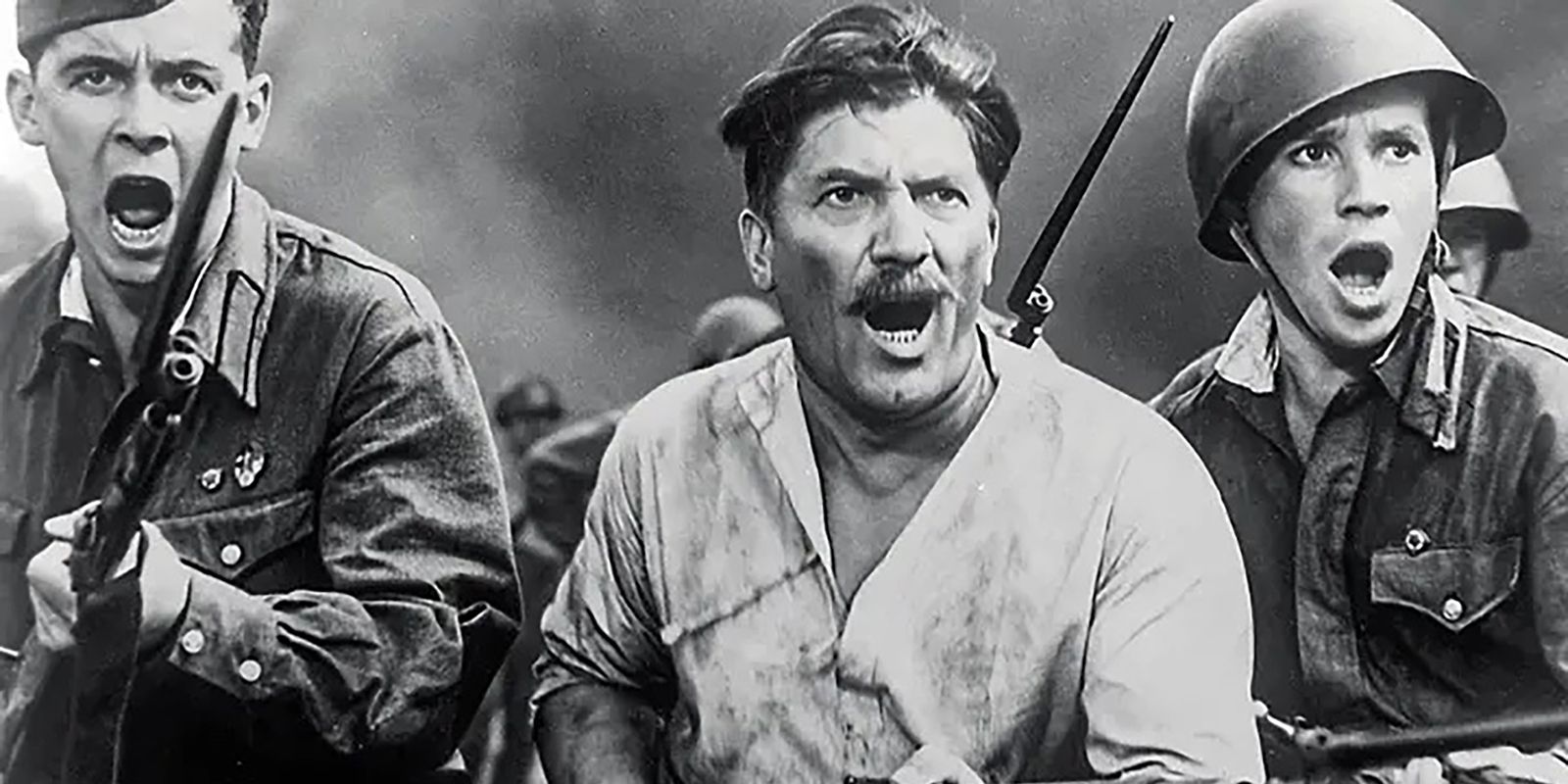 Блокада Ленинграда
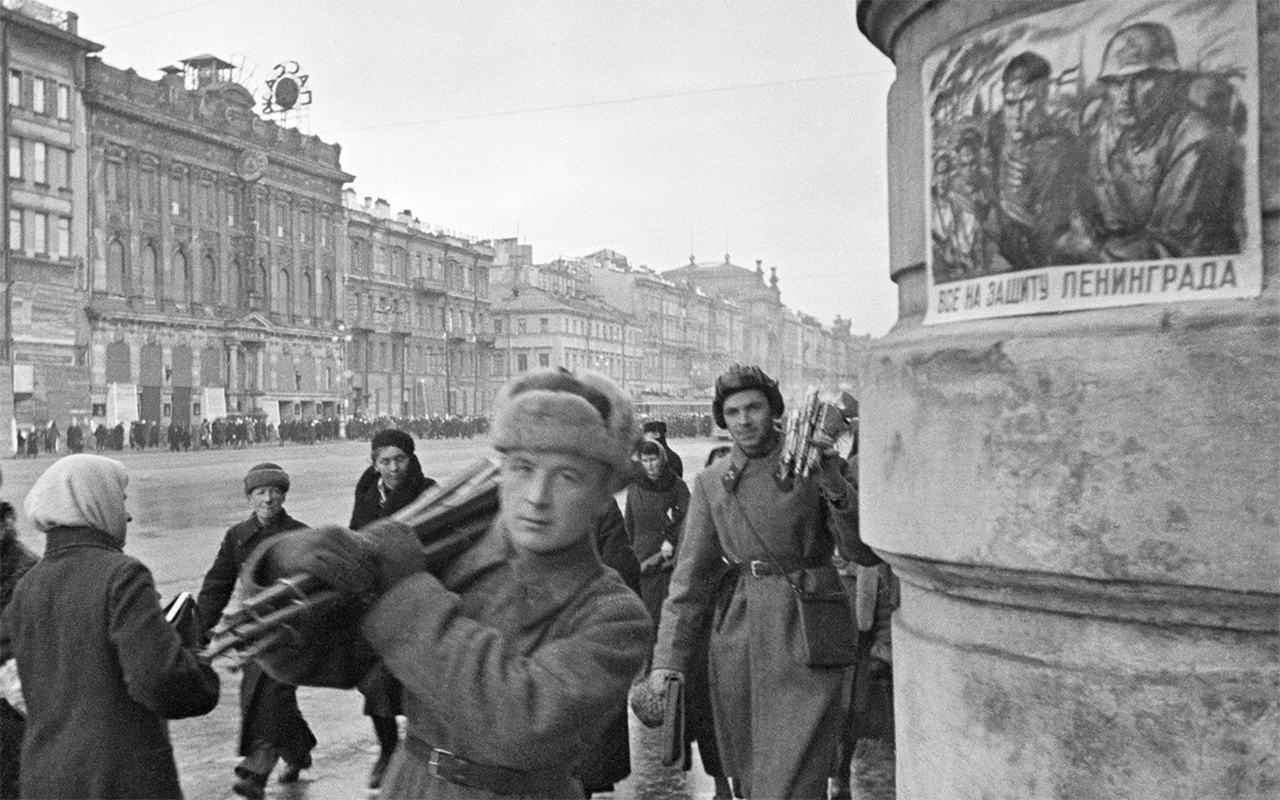 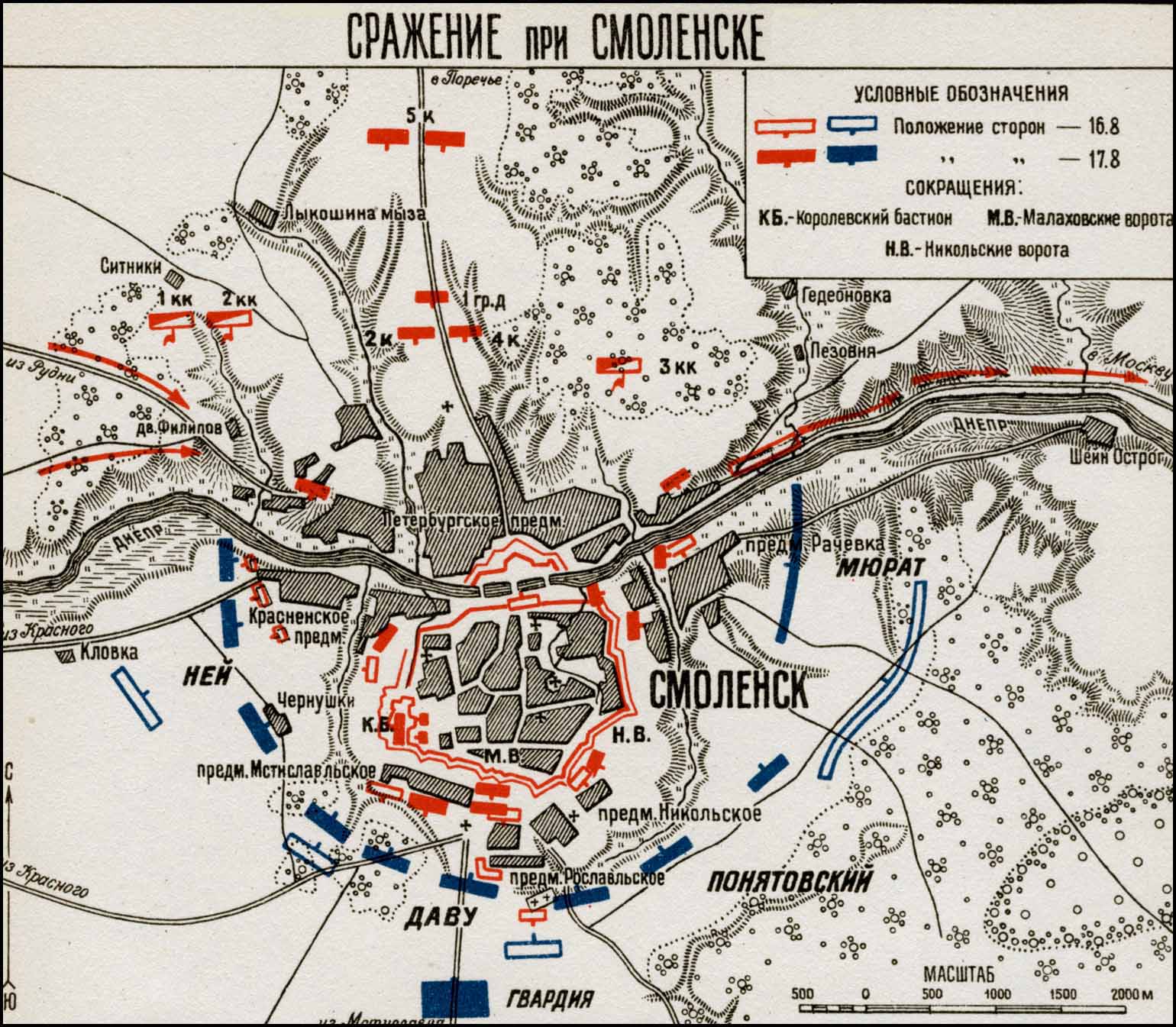 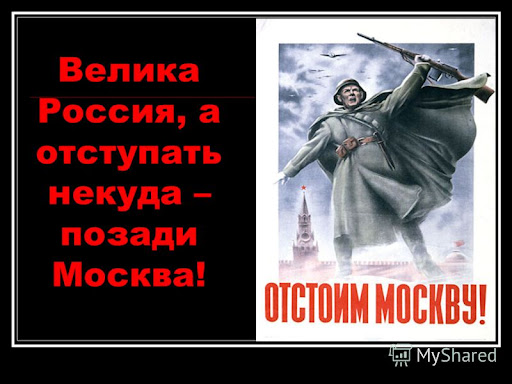 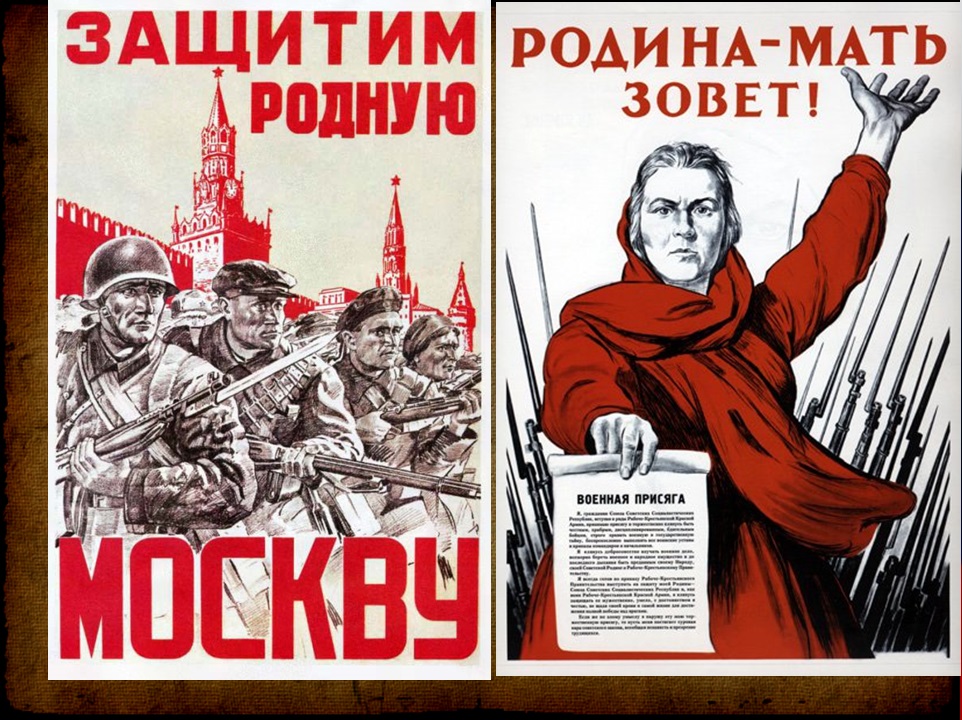 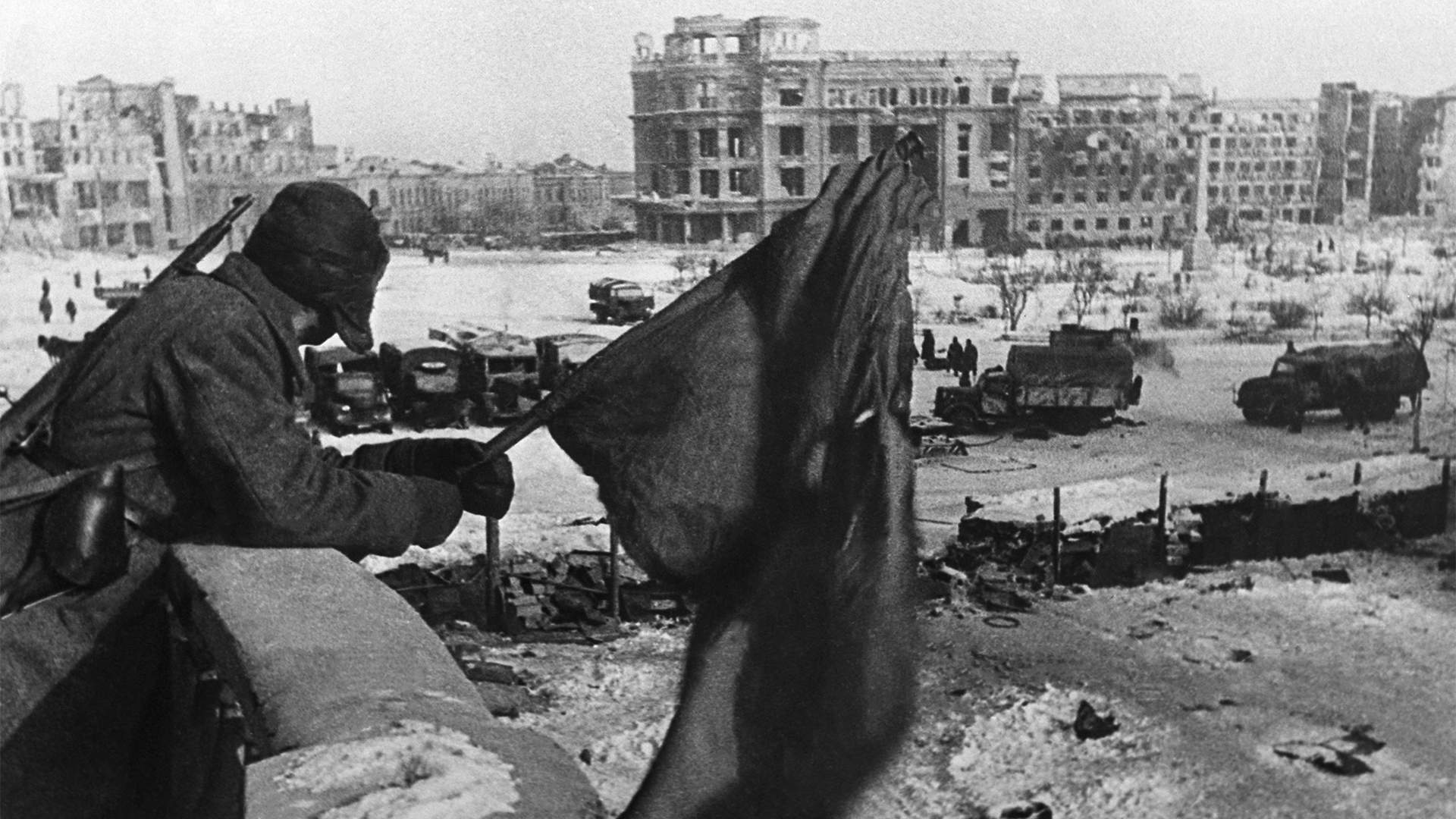 Курская битва
Германская операция под Курском получила наименование «Цитадель».
С обеих сторон было вовлечено свыше 4 млн. человек, свыше 69 тыс. орудий и миномётов, свыше 13 тыс. танков и самоходных артиллерийских установок, около 12 тыс. самолётов.
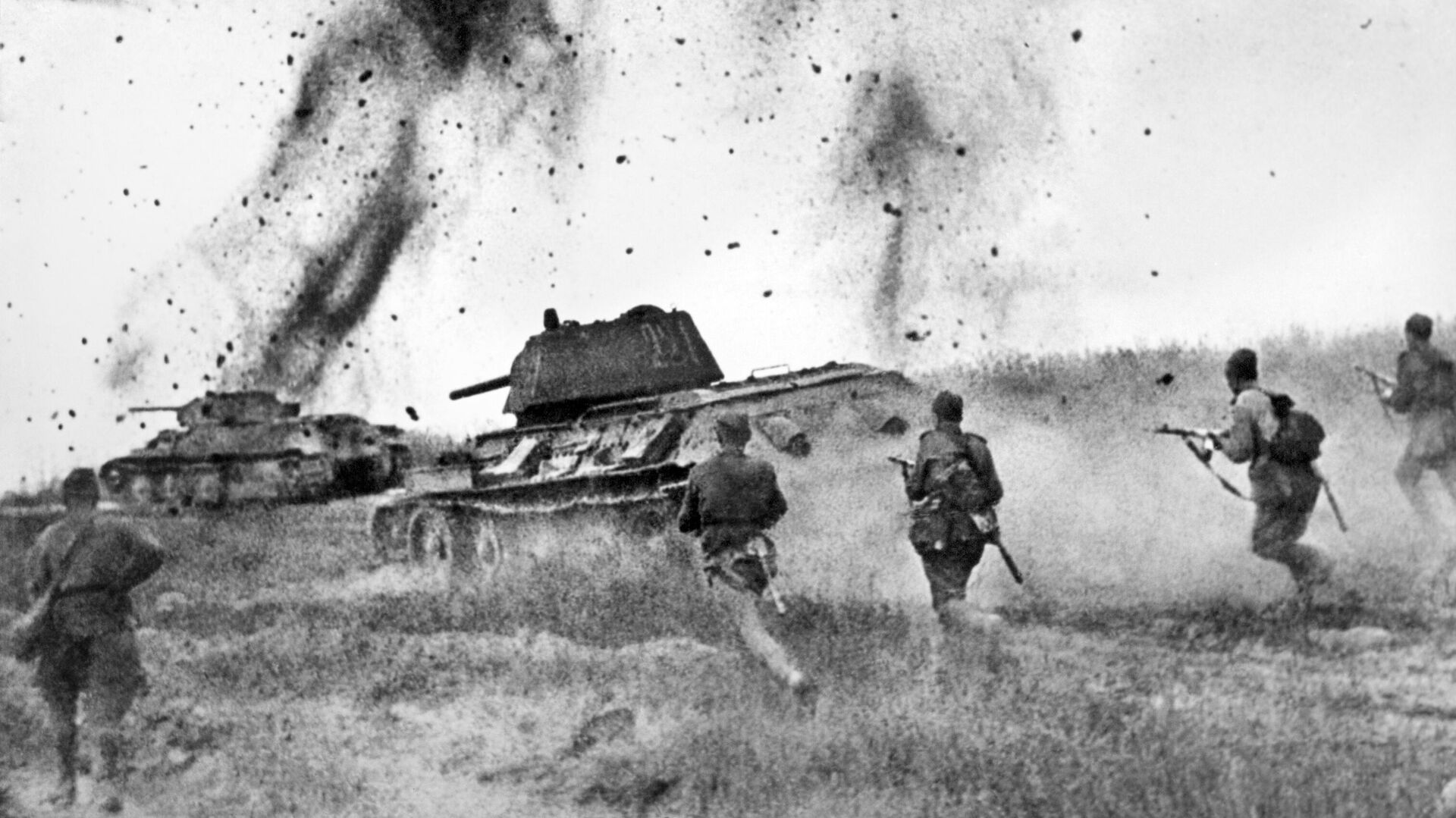 Сталинград
К 20-летию Победы город-герой Волгоград был награжден орденом Ленина и медалью «Золотая Звезда». 22 декабря 1942 г., еще до окончания битвы, была учреждена медаль 
«За оборону Сталинграда», которой были награждены более 700 тыс. участников битвы.
Оригинал Знамени Победы хранится 
в Центральном музее Вооруженных сил
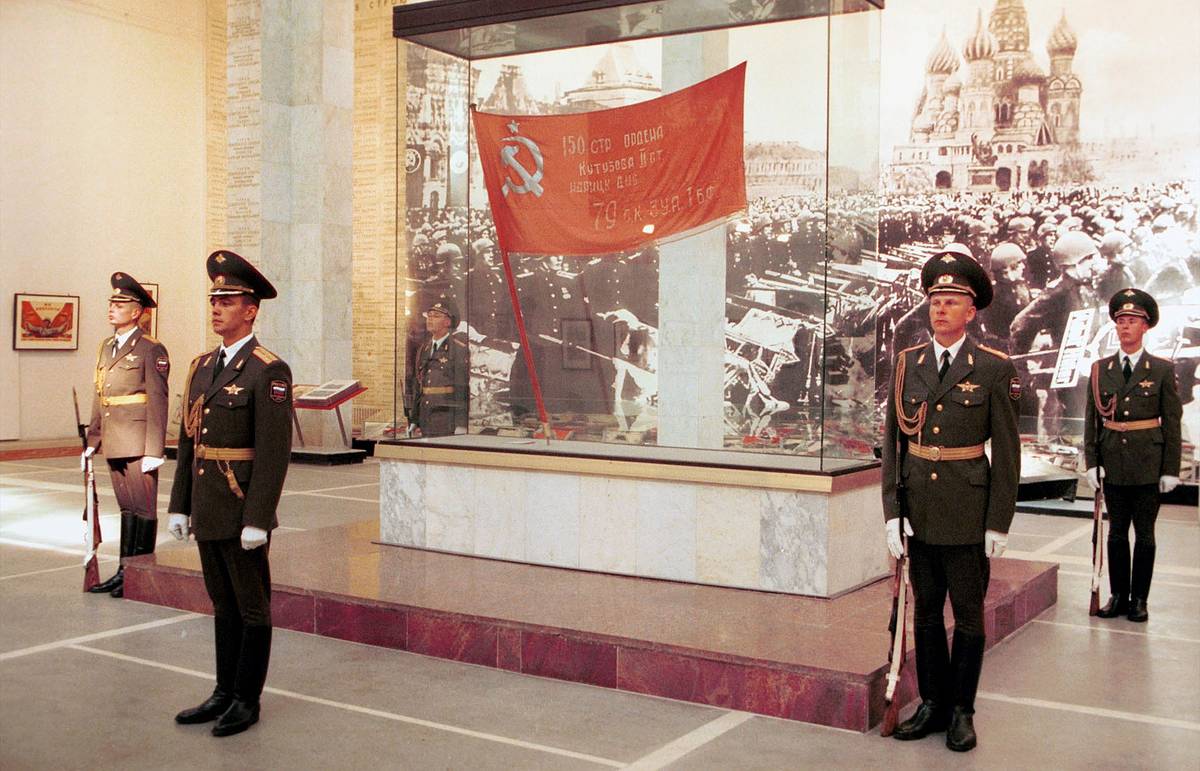 9 мая 1945 года
Салют Победы на Красной площади
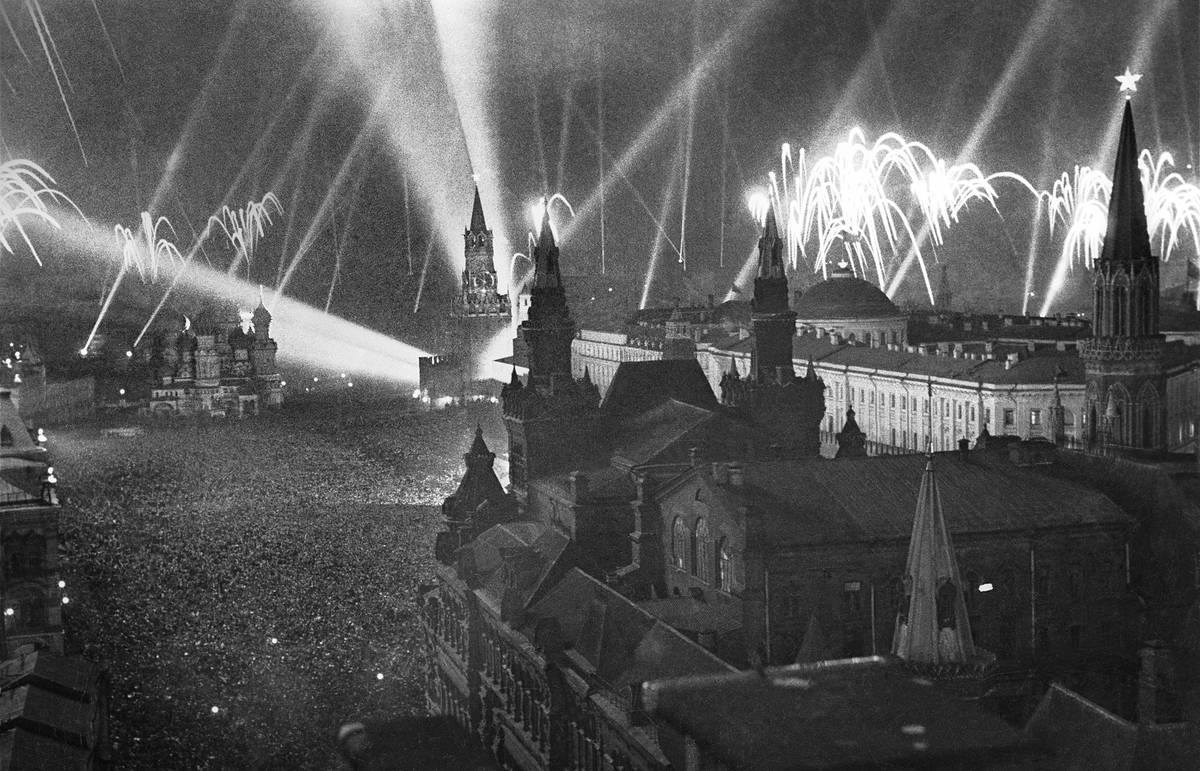 Монументу присвоен статус объекта культурного наследия России, 
а также Общенационального мемориала воинской славы
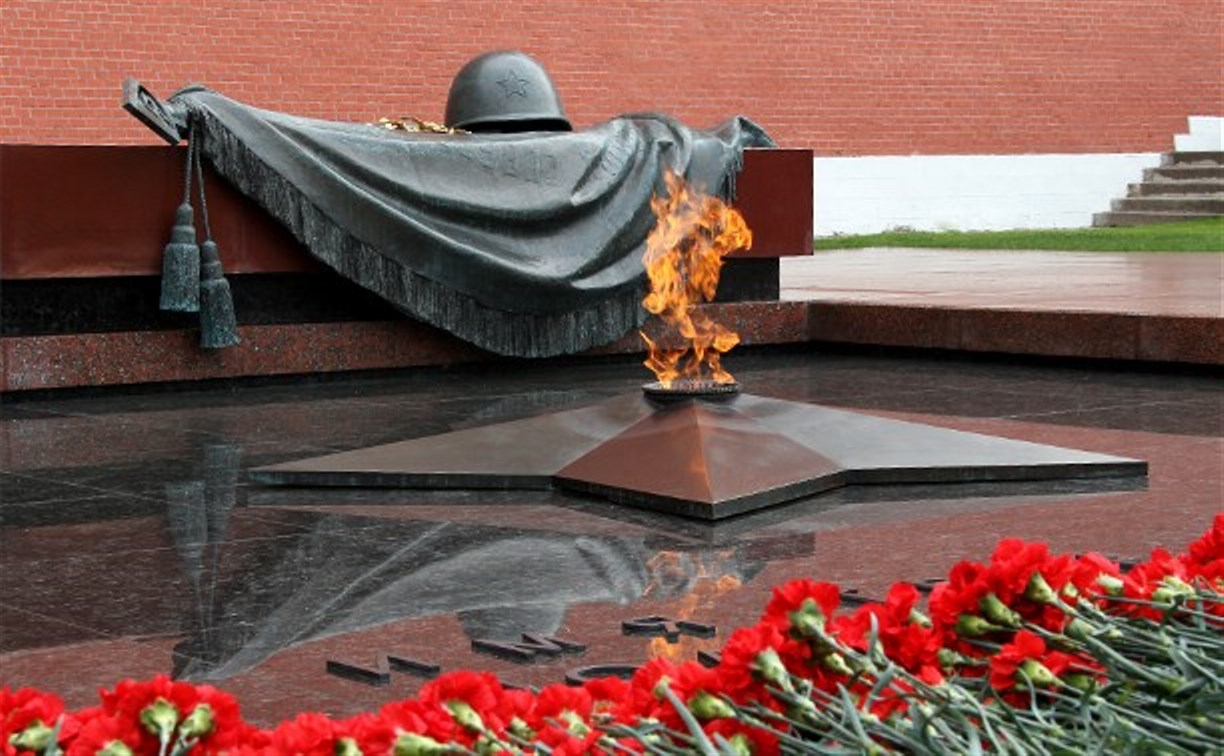